Chem – 2 – Go
Lesson: Electron Configuration
Learning Target
SWBAT use the periodic table to determine the electron configuration of an element. 

Importance?
What is an energy sublevel?
Regions where an electron is likely to be found
Never know the EXACT location of an electron because they’re always moving 
Way to show where electrons MIGHT be
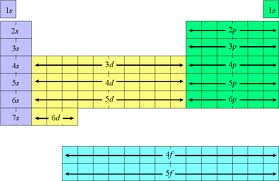 What are Electron Orbitals?
Heisenberg Uncertainty Principle:
Can EITHER know the momentum OR the position – never both
Schrödinger’s wave function
Describes the probability of finding an electron in a given region of space
What are Electron Orbitals?
Electrons’ mass is so small they can be characterized as waves
Waves have nodes
Nodes give us specific shapes for regions of space where electrons can be found
Atomic orbital shapes define the region of space that encompasses the probability or electron density for an electron
n = 0 (no node)
n = 1 (1 node)
What are Electron Orbitals?
Electrons are found in orbitals
s orbitals – sphere shaped
p orbitals – dumbbell shaped
d orbitals – balloons tied together
f orbitals – complicated!
Representation of Orbitals(s Orbitals)
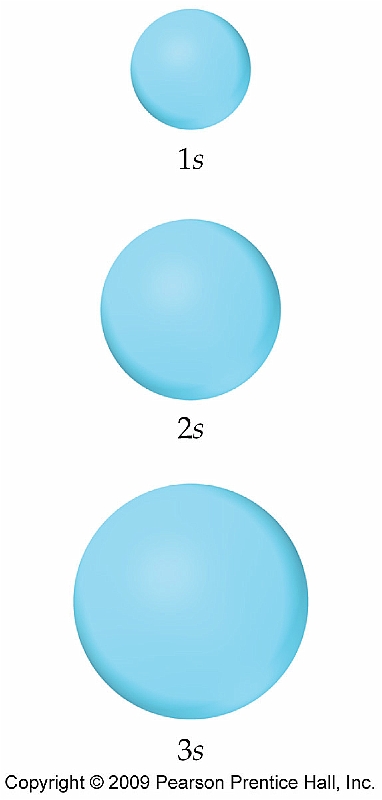 n = 1 (no node)
p Orbitals
n = 2 (1 node)
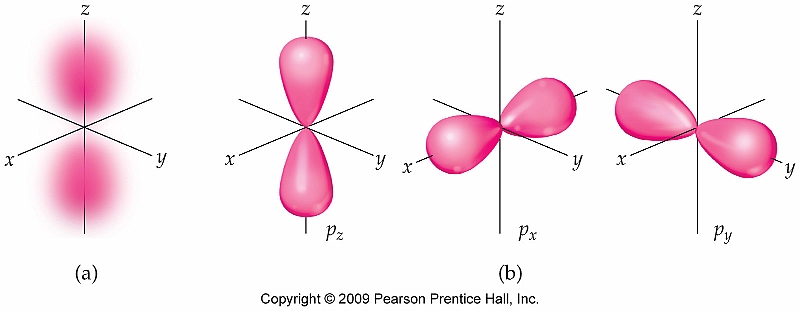 d and f Orbitals
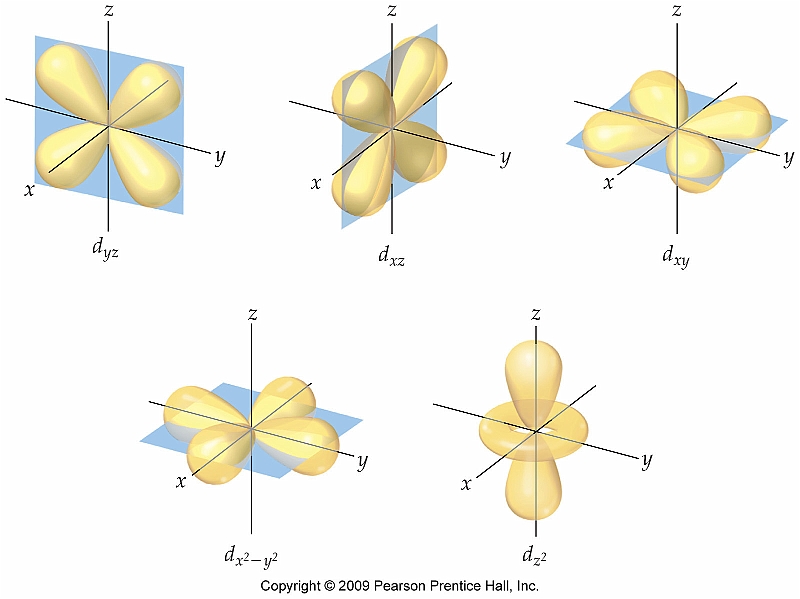 n = 3
2 nodes
f Orbitals
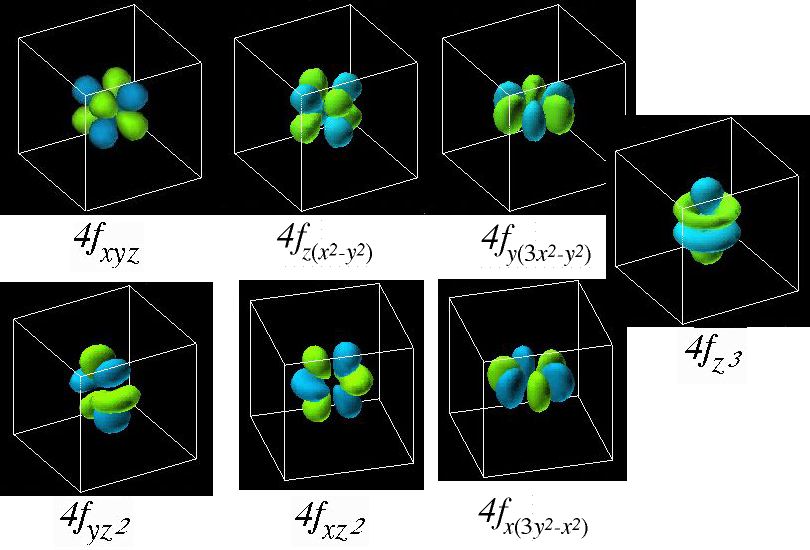 Electron Configuration
What is the Aufbau principle?
Electrons fill lower energy levels first
Electrons fill energy levels like stadium seats
Stage
What is the Pauli exclusion principle?
Each orbital holds up to 2 electrons
Electrons in pairs spin in different directions
“Two to a seat!”
What is Hund’s rule?
Electrons fill orbitals with the same spin first THEN they pair with the opposite spin
2p
What are the orbital sublevels?
Increasing Energy
3d
1s
2s
2p
3p
3s
4s
4p
Electron Configuration Practice
“Long hand”
Mg
P
S
“Short hand”
C
K
F
Electron Configuration Practice
Noble gas notation: 
Fe
Ca